ProcWall: Flexible Process Monitoring and Enforcement
Aditya Basu, Trent Jaeger
Computer Science and Engineering Department
Pennsylvania State University
Evolution of Access Control
Circa 2000: network services ran as root/admin
One vulnerability and host was compromised
And could be used to take over much of the Internet – WORMS!
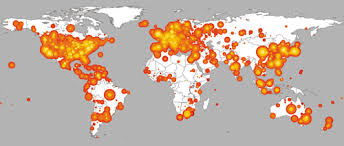 Evolution of Access Control
Effort to confine network services to protect hosts
E.g., Linux Security Modules framework
Network services and others run with limited permissions
DAC System
MAC System
Password
Files
Password
Files
Web 
Server
Web 
Server
Internal 
Network
Internal 
Network
Host
Kernel
Host
Kernel
Evolution of Access Control
Today: services run as program-specific subjects
However, many critical compromises of services 
 Is it time for another step in access control?
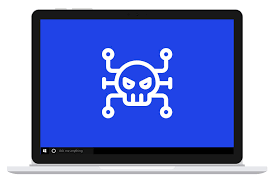 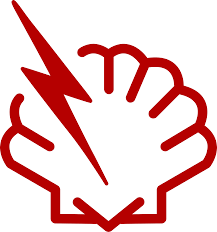 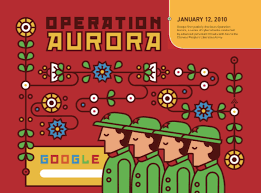 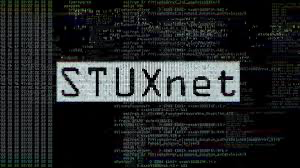 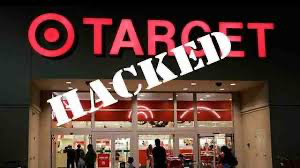 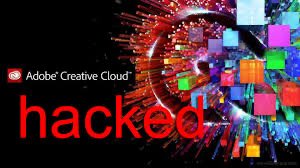 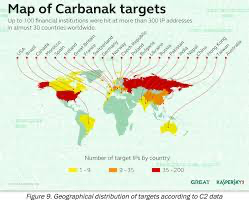 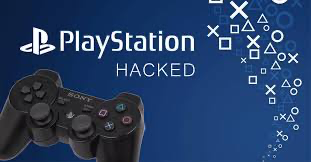 /etc/
passwd
A Webserver’s Story …
student2/ public_html
student1/ public_html
faculty1/ public_html
Apache
Webserver
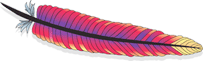 Consider a university department webserver …
GET /~student1/index.html
Link
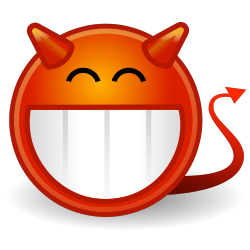 5
Example Attack Scenario
6
Serve
Webpage
Not OK
Not OK
What Just Happened?
Webserver
OK
Authenticate
Passwd File
Passwd File
OK
Web Pages
Web  Pages
Web Pages
Password 
File
Serve
Webpage
Authenticate
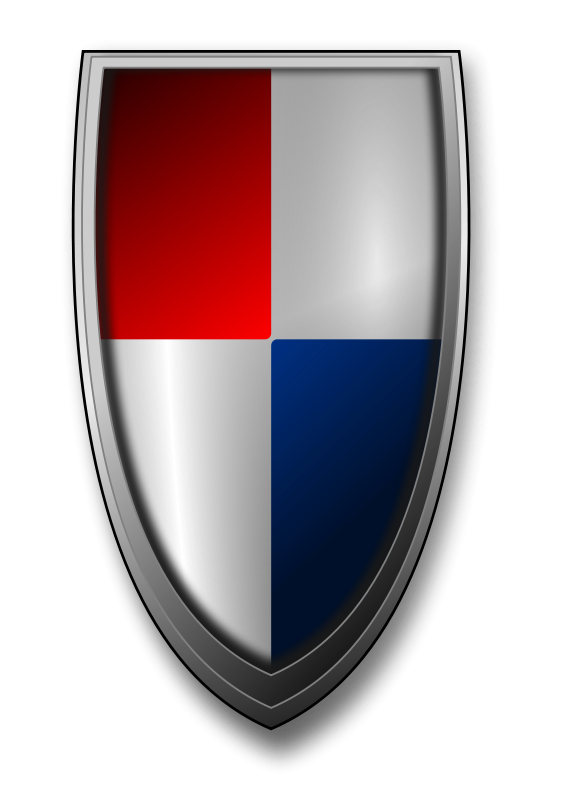 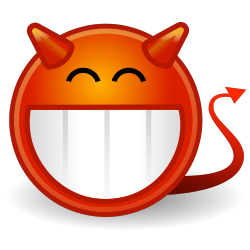 Systems and Internet Infrastructure Security Laboratory (SIIS)
Page
What To Do?
Been living with these problems since the early 2000s
 What are the fundamental problems?
 Processes are treated as monolithic entities 
 But, same permissions available for every system call
 Process restrictions may depend on prior events
 But, access control is stateless
 Is it possible to monitor distinct events on the same process independently and statefully?
Motivation – Network Firewalls
Firewalls monitor network protocols individually and statefully
Network ports imply distinct entrypoints to each network and/or host
And prior communications may limit authorized actions in future
Network
Ports
Adversary 
Inaccessible
Machines
Adversary 
Accessible
Machines
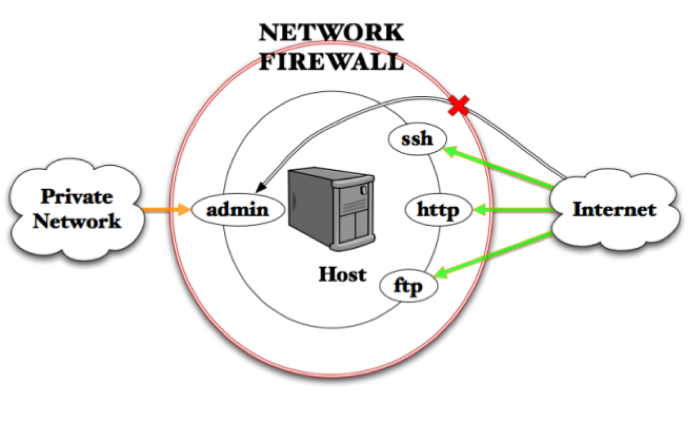 Destination IP
Source IP
9
Motivation – Network Firewalls
Firewalls monitor network protocols individually and statefully
Network ports imply distinct entrypoints to each network and/or host
And prior communications may limit authorized actions in future
Process
Syscalls
(entrypoints)
Network
Ports
Adversary 
Inaccessible
Resources
Adversary 
Accessible
Resources
Adversary 
Inaccessible
Machines
Adversary 
Accessible
Machines
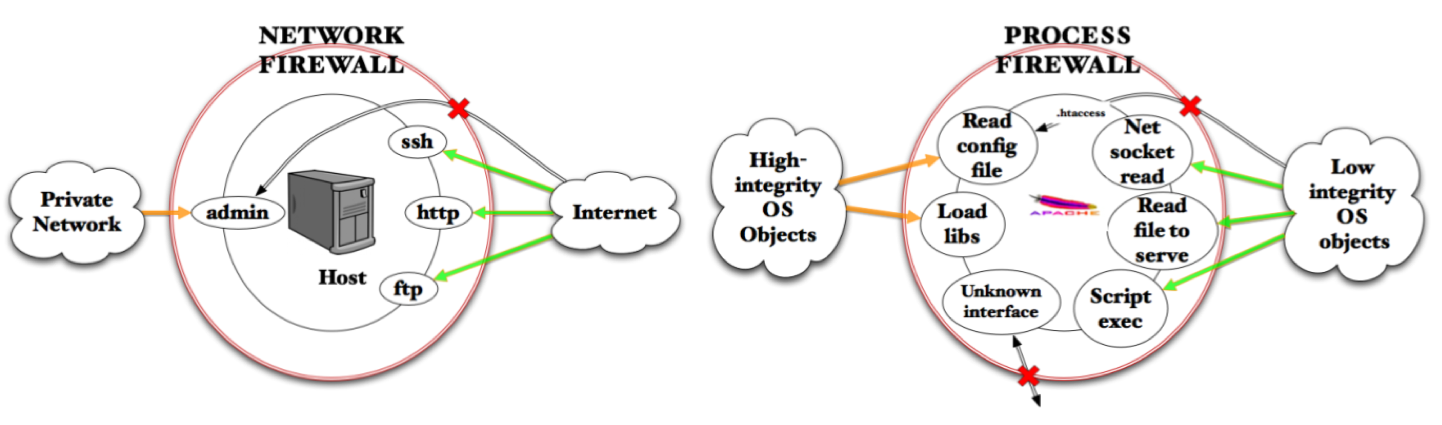 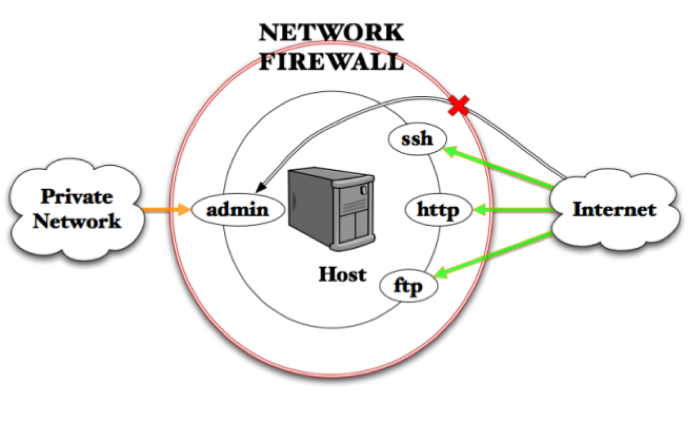 Destination IP
Resource 
Label
Source IP
Process
Label
10
ProcWall Design Goals
Develop a system defense that can restrict/log
resources accessed by individual syscall invoocations
Should not require programmer code changes
Should provide context-sensitive protection for individual syscalls (entrypoints)
Should track and apply state to govern syscalls
Should be simpler and more efficient than program
11
[Speaker Notes: Why all fail because they don’t take into account both program and system]
ProcWall PW Approach
How do we monitor without changing program code?
Userspace
Operating System
Students
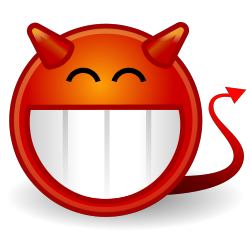 ✔
File
Passwd
Serve
HTML
File
/home/
student/
home.html
✗
.edu
webserver
Access Control
PW
Dir
???
???
Check
Passwd
IPC
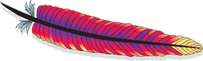 Signal
ProcWall PW Approach
How does ProcWall check context-sensitive policies?
Userspace
Operating System
Students
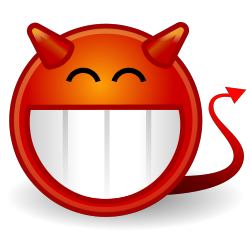 File
Passwd
Serve
HTML
File
/home/
student/
home.html
.edu
webserver
Access Control
PW
Dir
Check
Passwd
IPC
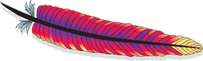 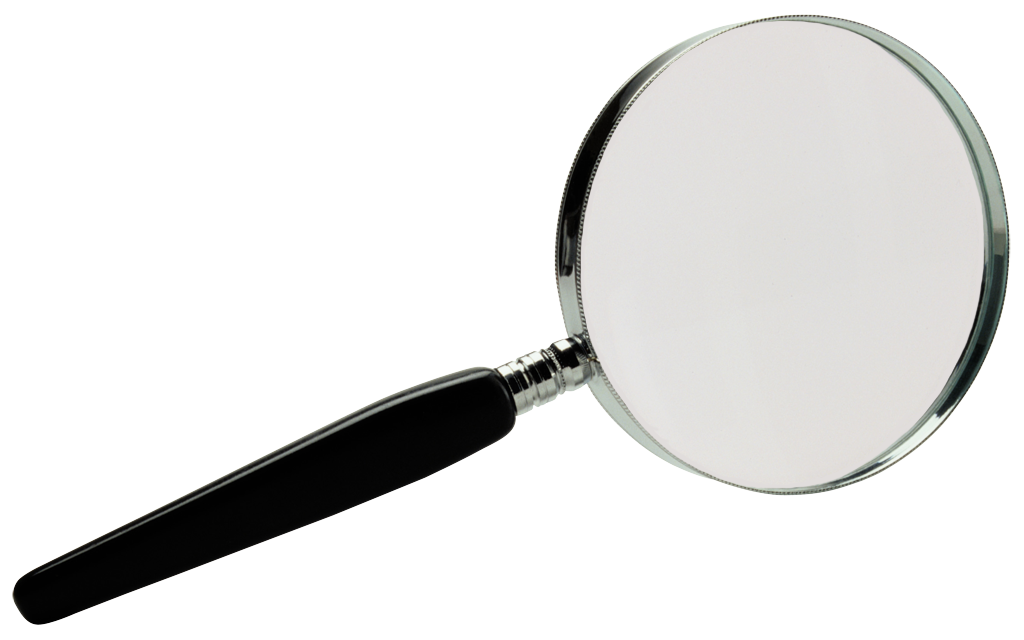 Signal
Introspect
[Speaker Notes: We need to overcome system defense limitations of not knowing about program. How?]
How Does ProcWall work?
Per-entrypoint policies for context-sensitive/stateful checks retro- fitting iptables rules and modules
Hardware-based process tracing to provide contexts efficiently and securely to the kernel – e.g., Intel PT
Processor
Trace
Decoder
CPU w/
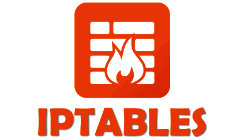 Processor
Trace
Control
Flow
Binary
Context-Sensitive Example
Limit entrypoints that can access “protected” files
Serve
HTML
File
1 serve(char *html_f) {
2  open(html_f); 
3 }

4 check(char *p) {
5  open(p); 
6 }
.edu
webserver
Check
Passwd
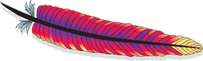 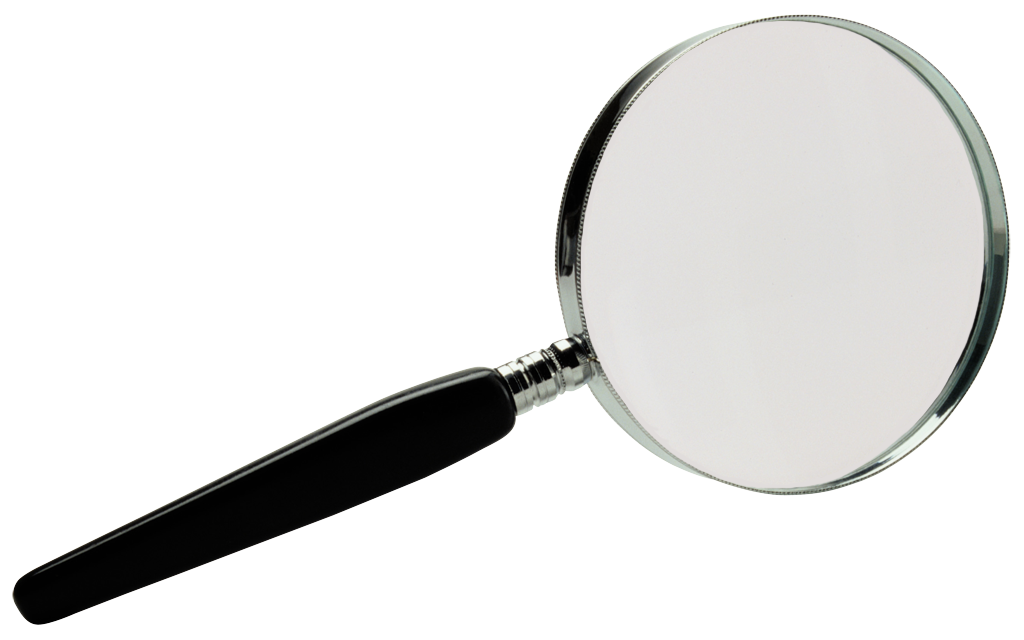 Introspect
What Problems Can ProcWall Address?
ProcWall can control one syscall based on properties of a previous syscall
Using input from an “adversary-controlled” resource for other system calls
1 serve(char *src) {
2  fd = open(src);  // adversary control?
3  read(fd, buf, size); 
4  filter(buf);     // filter bad input
5  open(buf);       // open filtered name
6 }
ProcWall Stateful Policies
ProcWall can control one syscall based on properties of a previous syscall
Using input from an “adversary-controlled” resource for other system calls
Program filtering can fail
1 serve(char *src) {
2  fd = open(src);  // adversary control?
3  read(fd, buf, size); 
4  filter(buf);     // filter incorrectly
5  open(buf);       // ProcWall restricts
6 }
ProcWall Stateful Policies
ProcWall can record key states to guide defenses in future ops
Record receipt of adversary-controlled data to  guide defenses for use of that data
Serve
HTML
File
1 serve(char *src) {
2  fd = open(src);
3  read(fd, buf, size); 
4  filter(buf);
5  open(buf); 
6 }
.edu
webserver
Check
Passwd
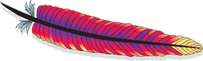 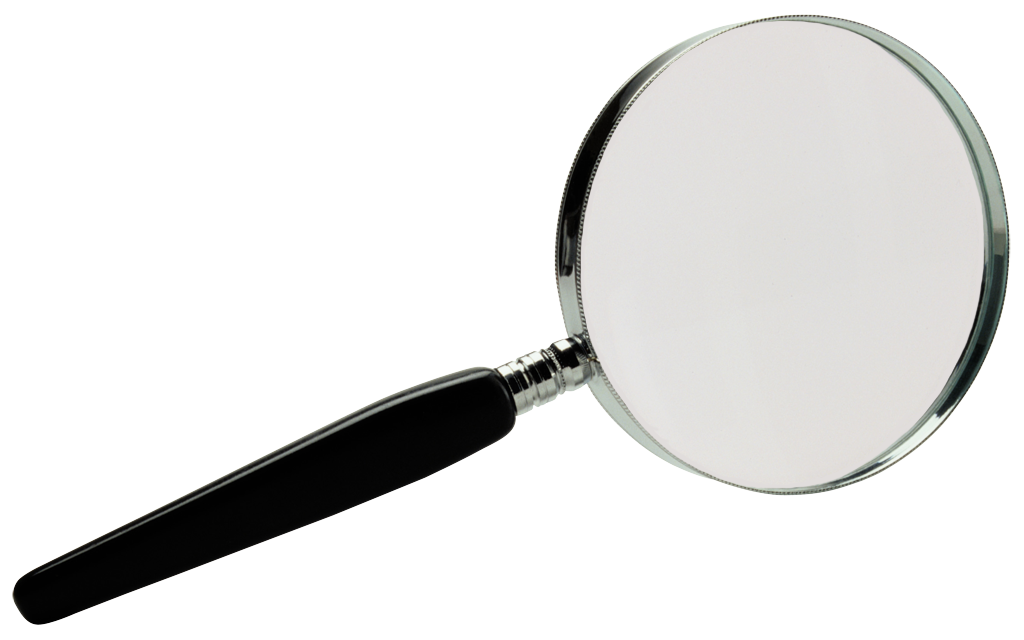 Introspect
Using ProcWall
Some simple policies to enforce…
Context-sensitive: Restrict entrypoints for
      untrusted or secret resources
(2) Stateful: Restrict/authorize permissions 
after a determining event
Web 
Server
Web 
Server
Web 
Server
(t1) Use
Untrusted
Input
(t2) Limit Perms for
2nd syscall
Use untrusted
inputs
Use secret
inputs
Using ProcWall
What are the steps to utilize ProcWall?
Log legal operations – as for Linux MAC policies
(1) Pick a Program
(2) Log Its Contexts
Web 
Server
Web 
Server
PW logs:
(a) Contexts and Accesses
(b) States and Resultant (a)’s
Using ProcWall
What are the steps to utilize ProcWall?
Automatically generate policies from those logs
(3) Generate Its Rules
PW
Rules
PW
Log
Generate PW Rules
From (a) and (b)
Using ProcWall
What are the steps to utilize ProcWall?
Install rules to monitor/protect program executions
(4) Monitor the Running Program
Web 
Server
Install Rules
in PW
PW Monitors
Process
ProcWall Effectiveness
Saves complexity and overhead for programs
Because ProcWall constrains the result of resolution not the resolution process
Complex for programmers to use open, openat, openat2
Saves from performing extra syscalls to collect file metadata
Can check many resource 
properties (more flexible)
(2) Ensures expected results 
in one syscall (efficiency)
(3) Resilient to race
conditions in OS namespaces
Use multiple roots, MAC labels (high/low), etc.
Do not have to run multiple
system calls to filter
All checking managed 
by the system
Summary
Mandatory access control for processes - since 2005
Still lots of obvious (in hindsight) vulnerabilities are exploited
 ProcWall (PW) extends MAC w/ context-sensitive and stateful control
Like a stateful firewall, but for individual process entrypoints (contexts)
Leverages hardware-based process tracing to identify contexts
 More advanced defenses can be supported as well
 More expressive contexts – call stacks and control flows
 Decentralized Information Flow Control (DIFC)
 Enhances provenance techniques 
 Happy to discuss help in using and/or more advanced examples
Next
DEMO